Задумайся сегодня, 
чтобы не было 
поздно завтра!
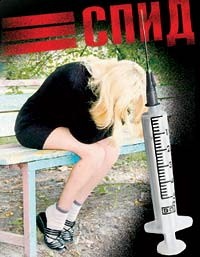 Тематический вечер  для старшеклассников
по профилактике  СПИДа и наркомании
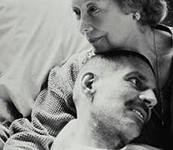 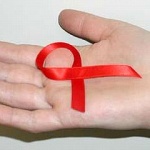 Подготовила:
         Тимофеева Л.Б., преподаватель-организатор ОБЖ
У тебя СПИД, 
и значит, мы, умрем…
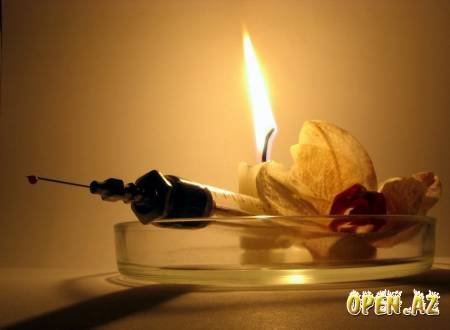 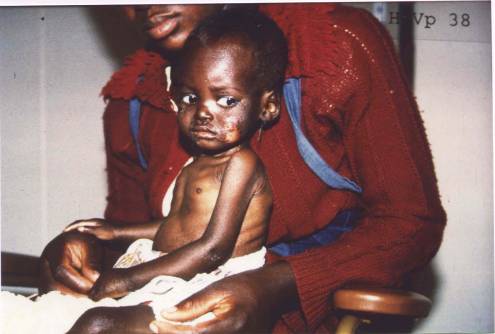 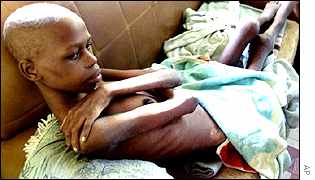 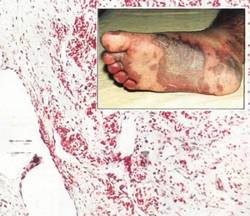 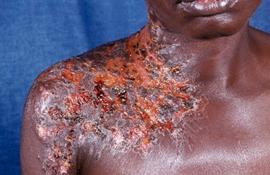 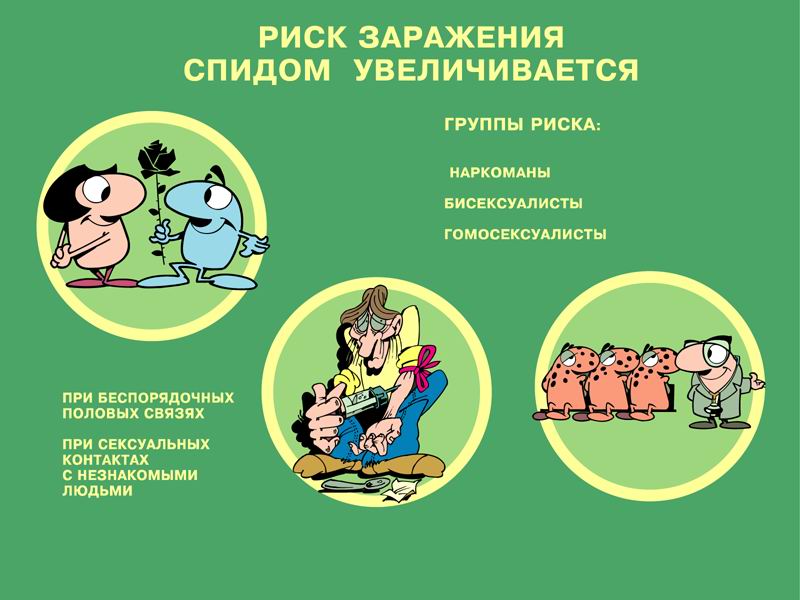 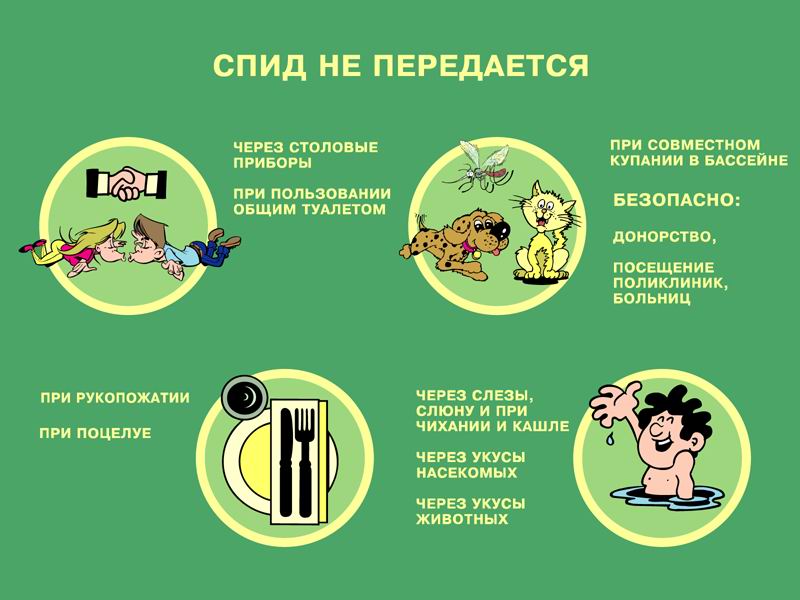 Пути передачи СПИДа
парентеральный
половой
вертикальный
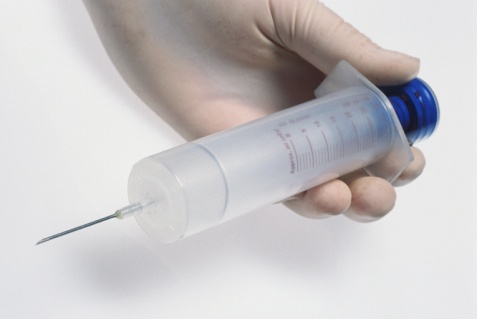 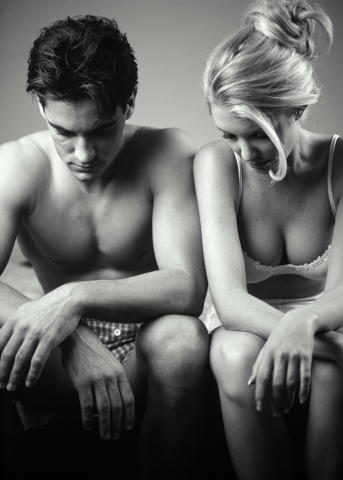 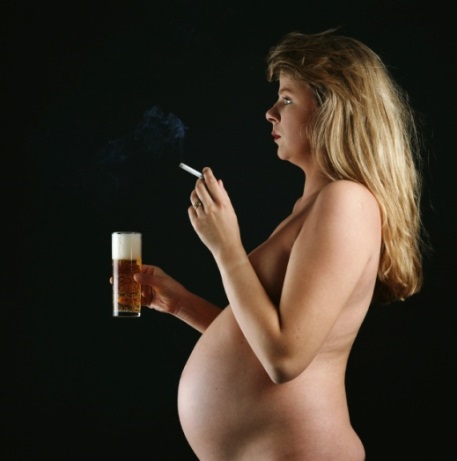 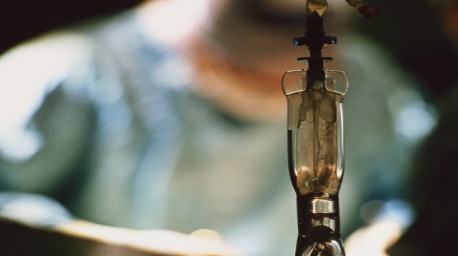 ВИЧ и СПИД
Что есть что?
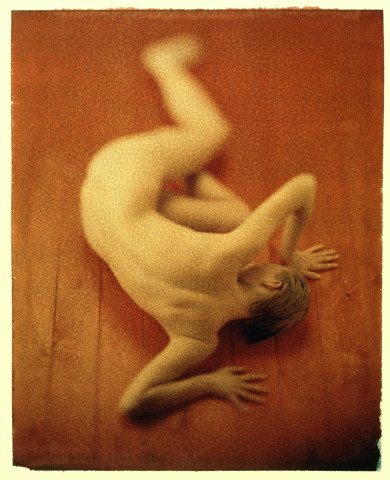 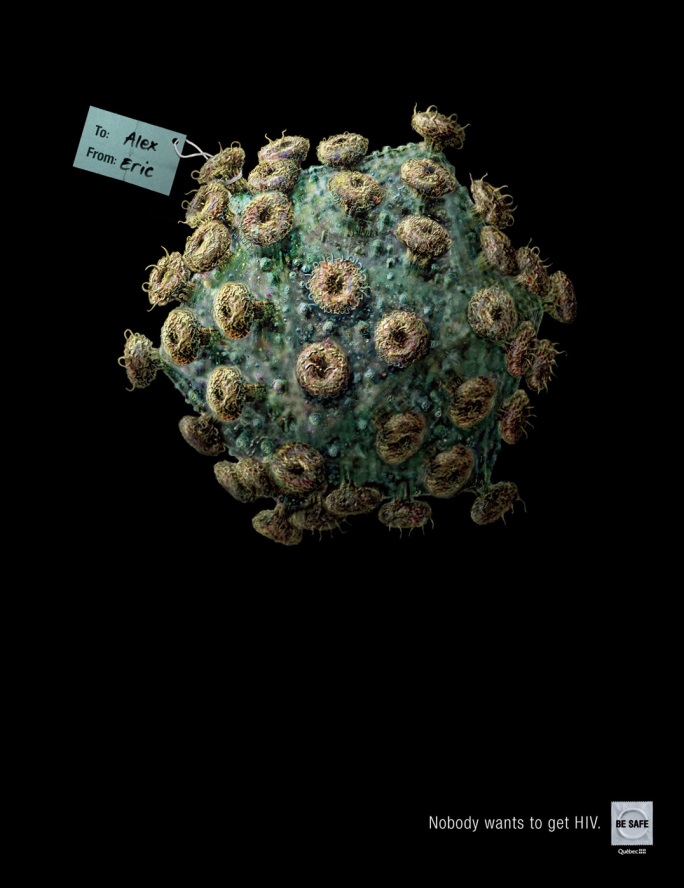 СПИД –
Синдром 
Приобретенного
Иммунодефицита 
Человека
ВИЧ –
Вирус 
Иммунодефицита 
Человека
СПИД – богемная болезнь
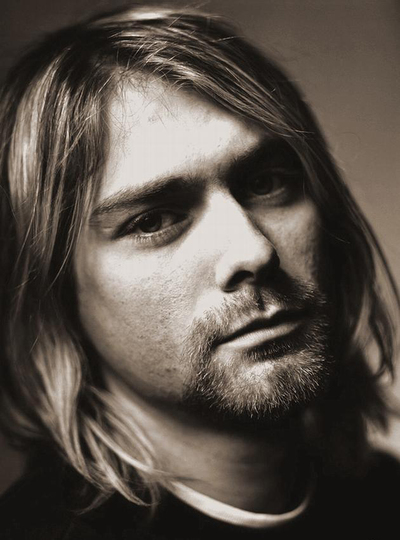 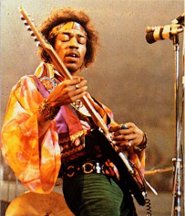 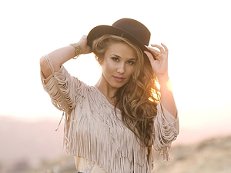 Дженис Джоплин
Курта Кобейна
Джимми Хендрикс
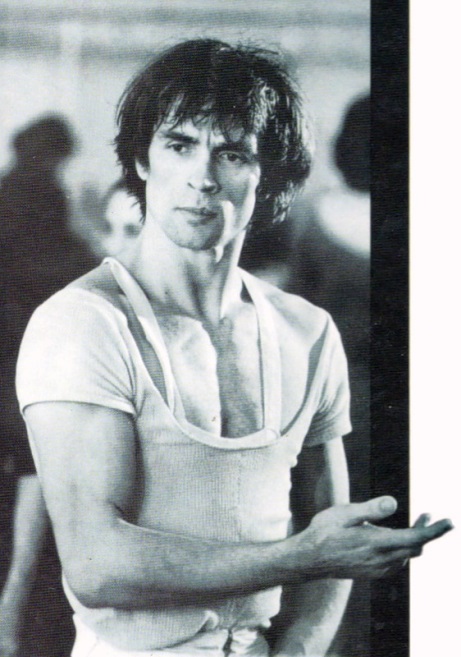 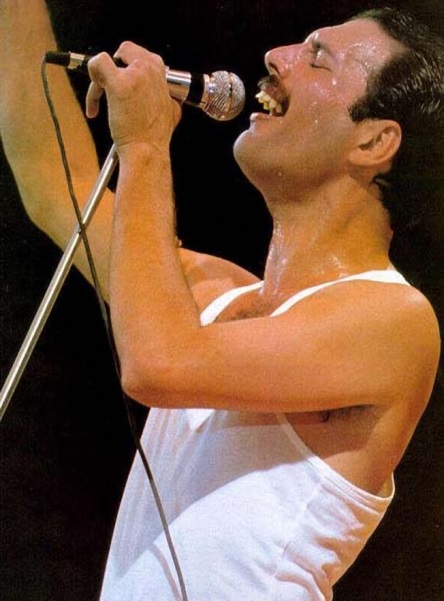 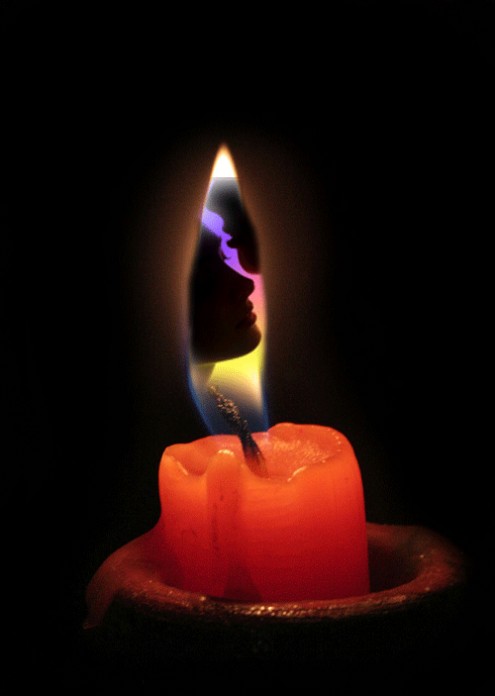 Фрэдди Меркьюри
Рудольф Нуриев
Миф 1
 Употребление наркотиков 
не болезнь, 
а баловство, 
дурная привычка.
Миф 2
 Наркомания излечима.
Миф 3
 Наркотиком могут поделиться просто так, по доброте душевной.
Миф 4
 Нюхать клей, глотать таблетки – баловство, не имеющее отношения к наркомании .
Миф 5
 При употреблении наркотика ощущения настолько приятны и необычны, что стоит ради этого рискнуть.
Миф 6
 По внешнему виду и образу жизни наркоманы ничем не отличаются от окружающих.
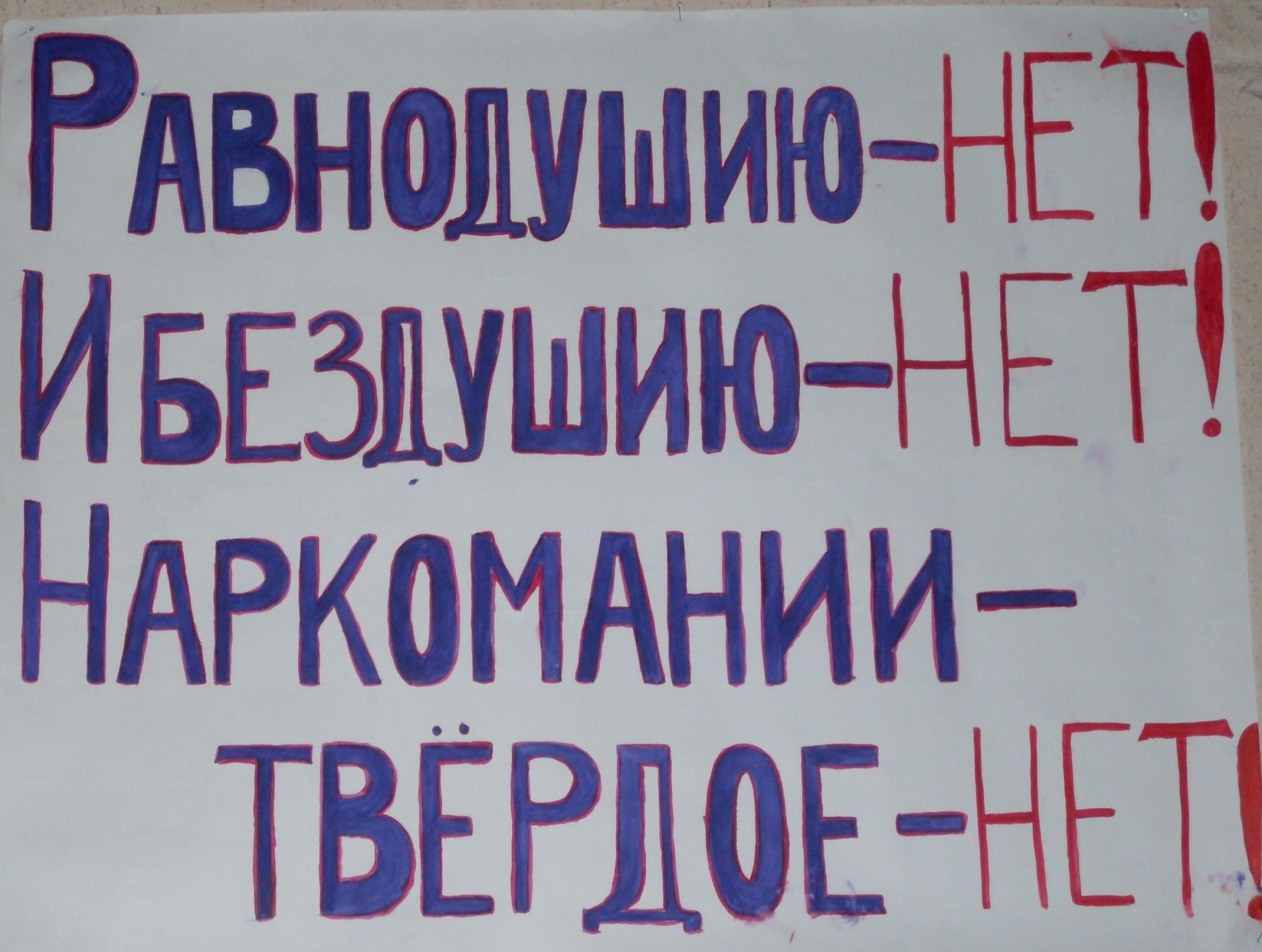 Наркомания в России
Средний возраст наркомана – 15-17 лет
Резко увеличивается процент употребления наркотиков детьми 9-13 лет
70% из опрошенных первый раз попробовали наркотики на дискотеке, в клубе
Каждый наркоман вовлекает вслед за собой в употребление наркотиков 13-15 человек
Число смертей от употребления наркотиков за последние годы выросло в 12 раз, 
а среди детей - в 42 раза.
 
Приблизительная продолжительность жизни наркоманов с момента начала употребления наркотиков составляет в среднем - 4-5 лет.
90% выявленных случаев заражения ВИЧ-инфекцией являлись следствием внутривенного употребления наркотиков
По данным на октябрь 2013 года почти 7400 жителей Тульской области официально считаются                   ВИЧ-инфицированными
Наиболее высокие уровни заболеваемости  отмечаются в Щёкинском и Алексинском районах.
За врем эпидемии ВИЧ-инфекции 
в Тульской области 
умерло 1896 человек с ВИЧ+, 
в том числе 
за 10 месяцев 2013 года – 175 человек.
1 декабря – Всемирный день 
борьбы со СПИДом.
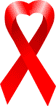 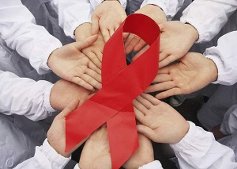 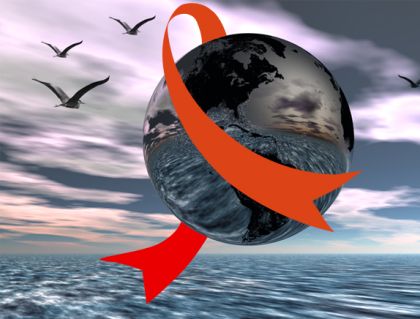 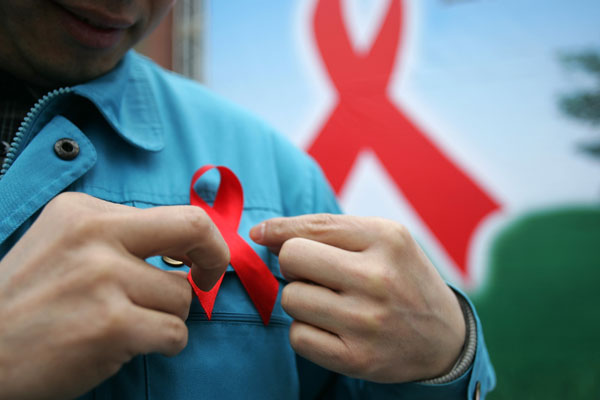 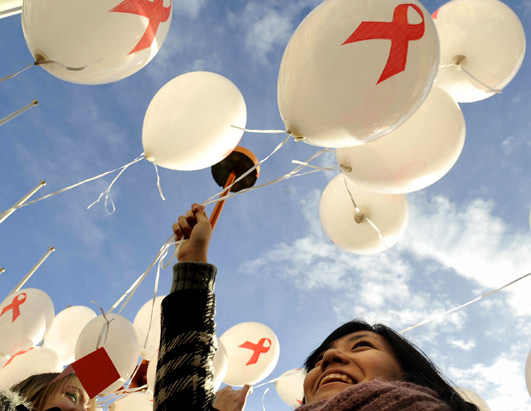 Спасибо 
за внимание!!!
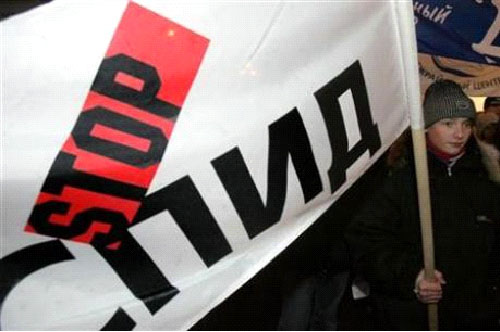 Берегите себя!!!